সু-প্রভাত
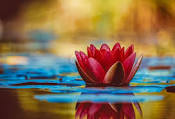 wkÿK cwiwPwZ
P›`b wek¦vm 
সহকারি শিক্ষক 
আন্ধা মাধ্যমিক বিদ্যালয়
অভয়নগর, যশোর।
পাঠ পরিচিতি
বিষয় – গণিত
শ্রেণি-অষ্টম  
অধ্যায়- ষষ্ঠ 
পাঠ –সরল সহসমীকরণ
সময়- ৫০ মিনিট
নিচের প্রতীকগুলো লক্ষ্য করি
A,B,C- - - -X,Y,Z
শিখনফল
এ পাঠ শেষে শিক্ষার্থীরা-
# সমীকরনের পক্ষান্তর বিধি,বর্জন    
   বিধি,আড়গুন বিধি,প্রতিসাম্য বিধি ব্যাখ্যা  
   করতে পারবে ।
# সমীকরণের বিধিসমুহ প্রয়োগ করে সমীকরণ 
   সমাধান করতে পারবে ।
# সরল সমীকরণ গঠন ও সমাধান করতে  
   পারবে ।
* চলক, প্রক্রিয়া চিহ্ন ও সমান চিহ্ন সংবলিত গাণিতিক বাক্যকে সমিকরণ বলে।
* চলকের এক ঘাত বিশিষ্ট  
  সমীকরণকে সরল সমীকরণ  
  বলে।
যোগের ও গুণের বিনিময় বিধি -
A,b এর যেকোনো মানের জন্য , a+b = b+a এবং   ab=ba
গুণের বণ্টন বিধি
A,b,c এর যেকোনো মানের জন্য ,
 a(b+c) = ab+ac,(b+c)a= ba+ca
সরল সমীকরণ এক বা একাধিক চলকবিশিষ্ট হতে পারে।
যেমন, x+3=7, 4x+3=x-1, x+4y-1=0 ইত্যাদি, এগুলো সরল সমীকরণ।
সমীকরণ সমাধানের জন্য চারটি স্বতঃসিদ্ধ বা বিধি আছে।যথা-
১। পক্ষান্তর বিধি
২। বর্জন  বিধি
৩। আড়গুণন  বিধি
৪। প্রতিসাম্য  বিধি
পক্ষান্তর বিধি
কোনো সমীকরণের যেকোনো পদকে এক পক্ষ থেকে চিহ্ন পরিবর্তন করে অপরপক্ষে সরাসরি স্থানান্তর  করা যায় । এই স্থানান্তরকে বলে পক্ষান্তর বিধি।
X-5=3
(১ম পদ্ধতি )
( ২য় পদ্ধতি )
ক) X-5+5 = 3+5 ( উভয় পক্ষে 5 যোগ করে ) 
    বা, X = 8
খ ) X = 3+5
      বা, X = 8
যোগের বর্জন বিধি
কোনো সমীকরণের উভয়পক্ষ থেকে একই  চিহ্নযুক্ত  সদৃশ পদ  সরাসরি বর্জন  করা যায় । একে বলা হয় যোগের বা বিয়োগের বর্জন বিধি।
2x+3=a+3
(১ম পদ্ধতি )
( ২য় পদ্ধতি )
ক) 2x+3-3 = a+3-3 ( উভয় পক্ষে -3 যোগ করে ) 
  বা, 2x = a
  বা, x=
খ ) 2x = a+3-3
   বা, 2x = a
   বা, x=
গুণের বর্জন বিধি
কোনো সমীকরণের উভয়পক্ষ থেকে সাধারণ উৎপাদক সরাসরি বর্জন  করা যায় । একে বলা হয় গুণের বর্জন বিধি।
4(2x+1) =4(x-2)
(১ম পদ্ধতি )
( ২য় পদ্ধতি )
খ ) 4(2x+1)  = 4(x-2)
  বা, 2x+1= x-2 ( উভয় পক্ষ থেকে  4 বর্জন করে ) 
  বা, 2x-x = -2-1
 বা,  x = -3
ক) 4(2x+1)  = 4(x-2) ( উভয় পক্ষে 4 ভাগ করে )
            4                     4 
  বা, 2x+1 = x-2
  বা, 2x-x = -2-1
 বা,  x = -3
আড়গুণন বিধি
কোনো সমীকরণের বামপক্ষের লব  × ডানপক্ষের হর = বামপক্ষের হর   × ডানপক্ষের লব একে বলা হয় গুণের বর্জন বিধি।
(১ম পদ্ধতি )
( ২য় পদ্ধতি )
খ )
=
ক)
বা, x × 3 = 2×5
বা, 3x=10
( উভয়পক্ষকে হর 2 ও 3 এর ল,সা,গু 6 দ্বারা গুণ করা হয়েছে )
প্রতিসাম্য বিধি
একই সাথে বামপক্ষের সবগুলো পদ ডানপক্ষে ও ডানপক্ষের সবগুলো পদ বামপক্ষে কোনো চিহ্ন পরিবর্তন না করে স্থানান্তর করা যায় । একে বলা হয় প্রতিসাম্য বিধি।
2x+1 = 5x-8
 বা, 5x-8 = 2x+1
একক কাজ
1.    2(5+x) = 16
2(5+x) = 16
বা, 2×5+2×x = 16      ( বণ্টন  বিধি অনুসারে )  
বা, 10 + 2x = 16
বা, 2x = 16 -10          ( পক্ষান্তর বিধি )
বা, 2x = 6   
বা,                            ( গুণের বণ্টন বিধি ) 

বা, X=3

সমাধান  x = 3
দলীয় কাজ
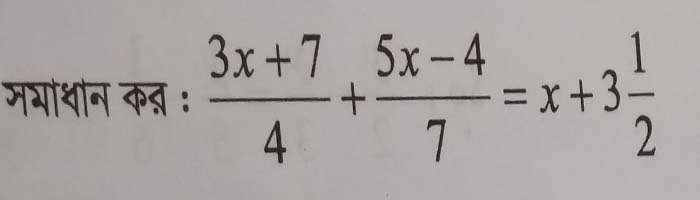 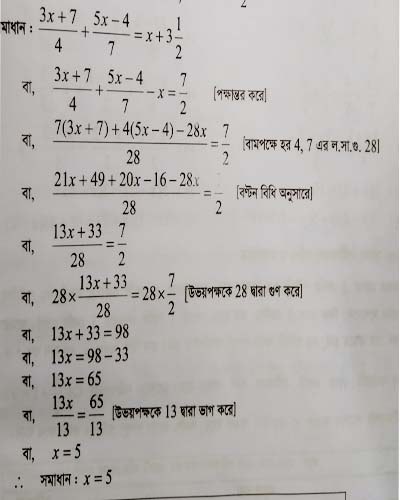 মূল্যায়ন
১। সমিকরণ কাকে  বলে ?
চলক, প্রক্রিয়া চিহ্ন ও সমান চিহ্ন সংবলিত গাণিতিক বাক্যকে সমিকরণ বলে।
২ । সমীকরণ সমাধানের জন্য কতটি স্বতঃসিদ্ধ বা বিধি আছে ?
১। পক্ষান্তর বিধি
২। বর্জন  বিধি
৩। আড়গুণন  বিধি
৪। প্রতিসাম্য  বিধি
বাড়ির কাজ
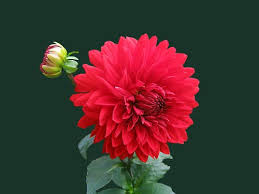 1.    2(3-2y) + 5(y-1) = 34
2.    (z-1)(z+2) = (z+4)(z-2)
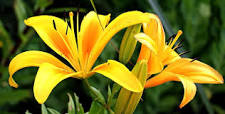 ধন্যবাদ